Principles ofEssentialLeadership
August 2021
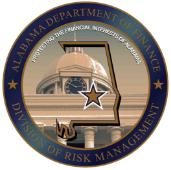 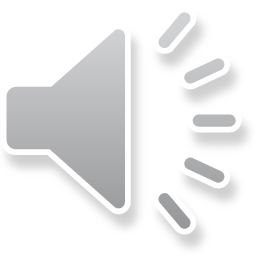 State Employee Assistance Program
This presentation is part of the services provided by the State Employee Assistance Program through Behavioral Health Systems, Inc.  The State EAP is administered and managed by the State Department of Finance’s Division of Risk Management (DORM). If you have questions regarding the policy, procedures or services provided by this program, please contact the Program Coordinator, Kwatasian Hunt, at  kwatasian.hunt@finance.alabama.gov.  You can also find more information about the State Employee Assistance Program on the Division of Risk Management’s website at www.riskmgt.alabama.gov.
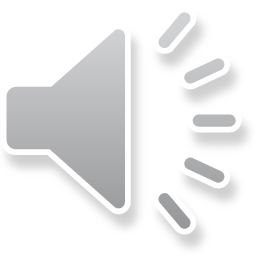 [Speaker Notes: IMPORTANT PLEASE READ]
Objectives
Define leadership and identify the leadership skills that your workplace values
Identify how to lead with clarity, authenticity and effectiveness
Learn how difficult employees can cause conflict
What to do when working with a difficult colleague
Review State of Alabama’s EAP benefits
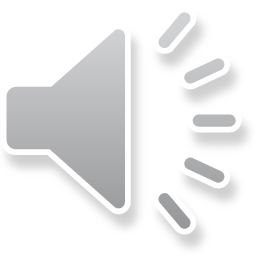 What Is Leadership?
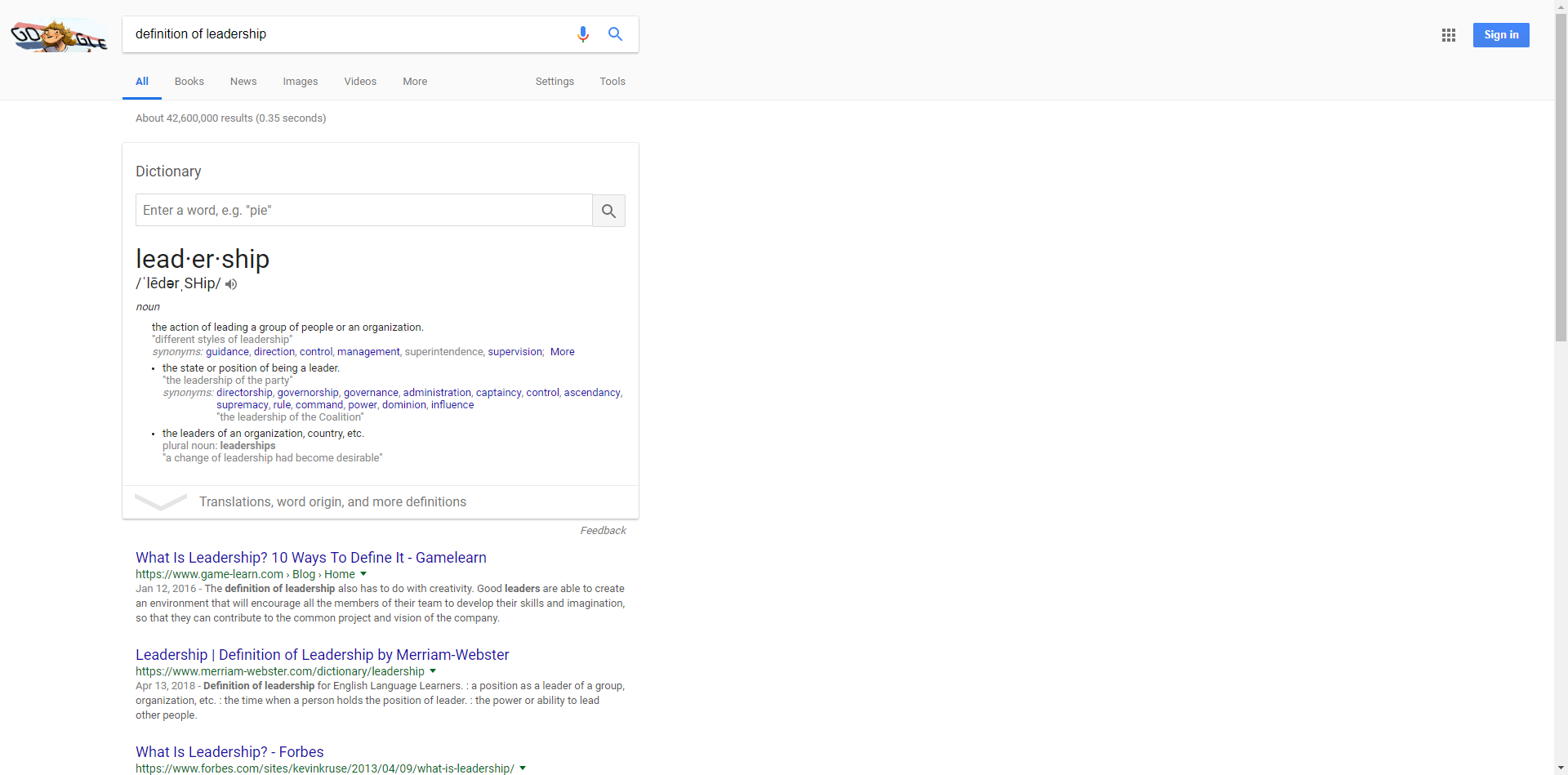 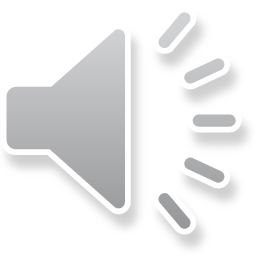 [Speaker Notes: Take a few minutes to solicit answers from the group before clicking to reveal the dictionary definition.  

Everyone thinks that they know what leadership is…but it can actually be a difficult concept to define.]
Differences Between a Boss & Leader
A Boss
Tells what to do
Relies on authority 
Delegates responsibility 
Demands respect 
Believes in “I”
A Leader
Tells why and how to do it
Depends on goodwill
Delegates authority
Commands respect
Believes in “We”
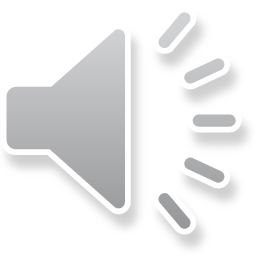 Leadership Styles
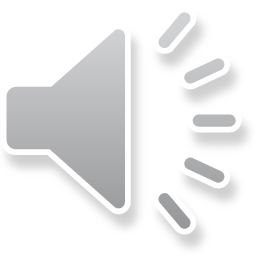 Importance of Knowing Your Personality Traits
The actions and behaviors you exhibit on a daily basis don’t affect just you.  Your actions and behaviors as a supervisor ultimately determine: 
The morale of your employees
The overall success of your company
Your future growth within the company
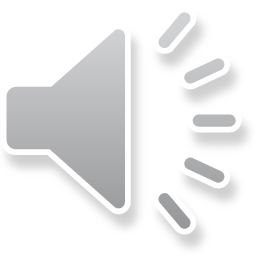 We Are All Different – And That’s a Good Thing
What makes you who you are? 
Your life experiences
Your mentors and role models
Your adversity & challenges
Your genetic makeup
Your culture
We are all unique due to the complex combination of the many variables that have shaped us
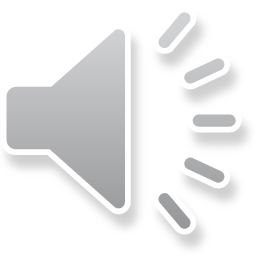 Leadership Styles
Directive Leaders
Leaders from top-down decision making
Tends to tell subordinates what to do and expects them to do it
Heroic Leaders
Leverage their charisma and charm 
Rely on their own answers, but shape them by listening to others’ opinions
Inspire others to perform their best
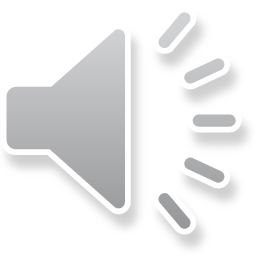 Leadership Styles
Servant Leaders
Inclined toward a “feeling” preference
Unusually supportive leaders
Their focus is creating the conditions for others’ success
Participatory Leaders
Works to maximize employee engagement
Involves subordinates in leadership activities & decision making
Grows future leaders
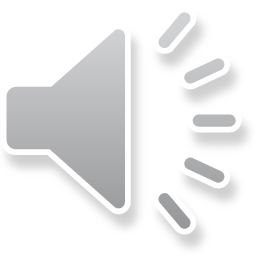 Qualities of Leaders
Leaders set high standards
Leaders create and share a vision 
Leaders lead with integrity 
Leaders are solution-focused
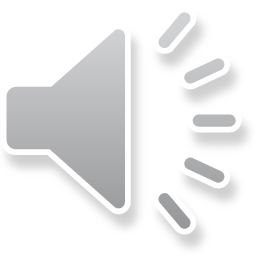 Qualities of Leaders
Leaders provide clarity, authenticity and effectiveness
Leaders keep calm 
Leaders keep debate civil
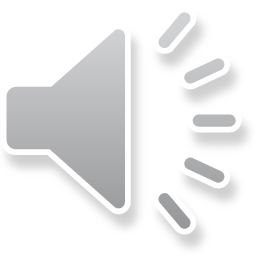 Importance of Setting Boundaries for You and Your Employees
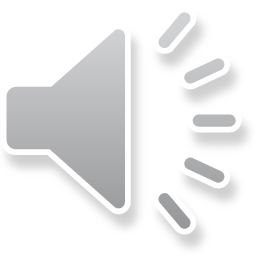 Why Set Boundaries at Work?
Boundaries are the invisible lines that are drawn to help define interaction between employees and their supervisors while at work 
When boundaries are ignored, an unhealthy work environment can occur resulting in:
Poor performance
Low morale
Sexual harassment
Legal liability
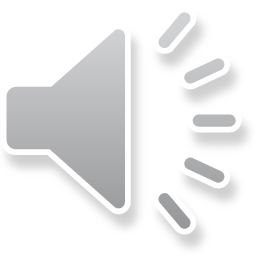 3 Types of Workplace Boundaries
Job Responsibility Boundaries
Interpersonal Boundaries 
Personal Boundaries
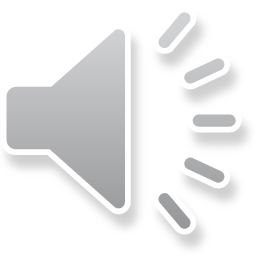 Job Responsibility Boundaries
These refer to the boundaries outlined in an employees job description, basic responsibilities and reporting relationships
When a manager clearly defines their employee’s role and responsibilities, it establishes accountability and leaves little room for excuses and blame
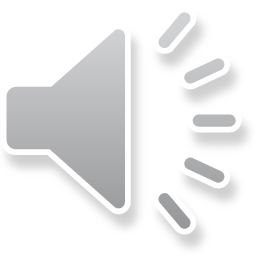 Job Responsibility Boundaries
Job responsibility boundaries have been properly set if your employee can answer all of the following questions:
Who gives you assignments?
To whom do you report?
Who gives you feedback?
Who sets your priorities?
How is your company, client and personnel information kept secure?
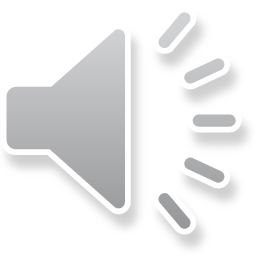 Interpersonal Boundaries
The boundaries must be created and addressed so co-workers can work together productively:
The tone people use with one another
The attitude and approach co-workers use with each other
The ability to focus on work objectives even with people you may not like
The ability to effectively set limits with others who have poor boundaries
Having clearly defined consequences for boundary violators
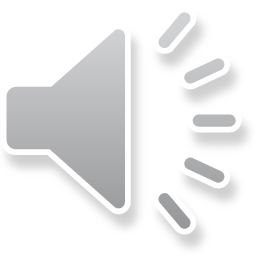 Personal Boundaries
Setting personal boundaries can result in a better workplace and an emotionally healthy employee
Draw distinct boundaries between family time and work time
Be flexible
Know the bottom line. Whatever your work boundaries are, work with your employer to achieve the balance you need to be successful in your personal life as well as your work life
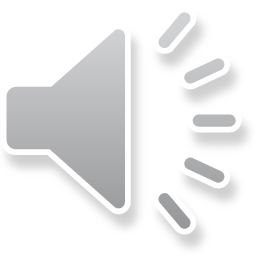 Communicating with Various 
Workplace Personality Types
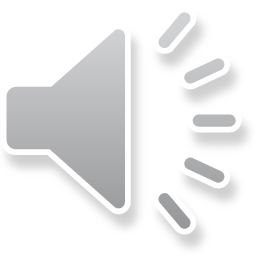 Workplace Personality Types
The hostile co-worker
The chronic complainer
The super quiet, “clam”
The know it all expert
The pessimist 
The staller
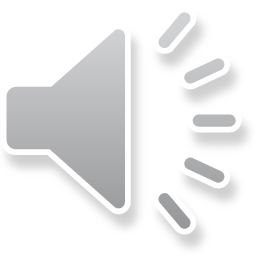 The Hostile Co-Worker
Characteristics
Always on the attack
Abusive
Intimidating
Overpowering
Always right
Lack of respect for others
Do’s and Don’ts
Don’t argue with what they say
Don’t try to cut them down 
Do maintain eye contact
Do state your own opinions and thoughts without apology 
Do be ready to negotiate
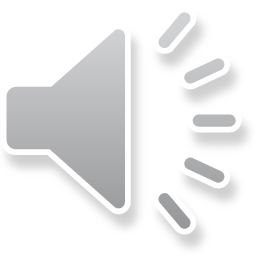 The Know-It-All
Characteristics
Expert on all matters
Feel others are stupid or uninformed
Likes having control of everything
Reacts to other’s suggestions with anger or irritability
Do’s and Don’ts
Don’t act like a know-it-all back
Don’t over generalize, be as specific as possible
Do be prepared and have all information possible 
Do listen carefully and paraphrase main points
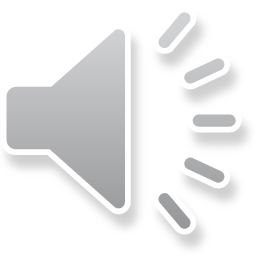 The Pessimist
Characteristics
Responds to anything with a quick and negative response
Has the “it won’t work, don’t bother” attitude
Bitter about nearly everything
Feels as though everything is out of their control
Always negative and critical
Do’s and Don’ts 
Don’t argue with them about their negativity 
Don’t offer them solutions until the problem has been discussed thoroughly
Do be optimistic but realistic when interacting with them
Do be prepared to take action of your own
Do consider the negative outcomes of the problem you are trying to solve
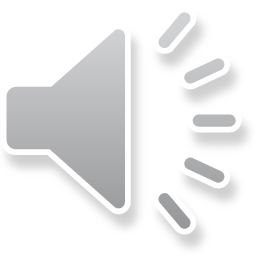 The Staller
Characteristics
Indecisive
Lack of follow through
Leaves others to do their work
Undependable 
Typical response is no response
Cannot make up their minds
Do’s and Don’ts 
Don’t fully depend on a staller to get a task done
Do listen for indirect cues for underlying issues
Do use problem solving techniques 
Do support any good suggestions that come from the staller
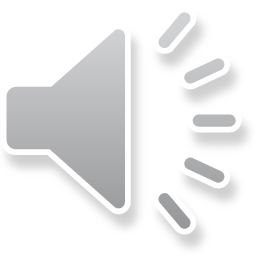 How Difficult Employees can Cause Conflict
Difficult employees will inhibit their coworkers productivity and ultimately cost the company money.
Examples of difficult behavior that causes conflict:
Rudeness
Yelling
Shunning
Gossiping
Refusing to communicate with others
Constant complaining 
Ignoring supervisor requests 
Slow working
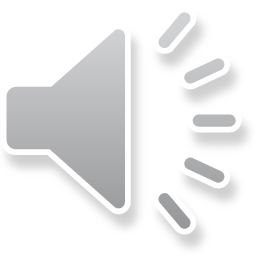 The Impact of Difficult Behavior in the Workplace
If difficult behavior is not addressed properly the result for the impacted employees could be:
Perceived unfair treatment
Emotional abuse
Discrimination
Sexual harassment
Anger
Potential violence
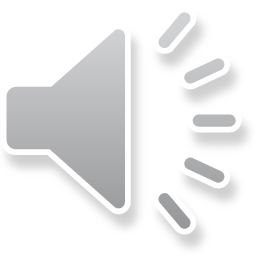 Steps for Managing a Difficult Employee
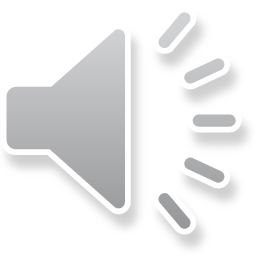 Managing a Difficult Employee
Understand the problem behavior
Address and manage the behavior
Monitor their performance
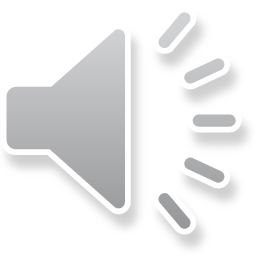 Managing a Difficult Employee
Understanding the problem behavior 
Base your judgment about the employee’s behavior on fact and not feelings, suspicions or rumors
Do research and make sure there really is a problem
Before confronting the employee, monitor and document their behavior.  This documentation will allow you to show the employee that their behavior has not gone unnoticed
Follow your company’s procedures when investigating problems that could involve legal issues.  For example: sexual harassment or discriminatory behavior
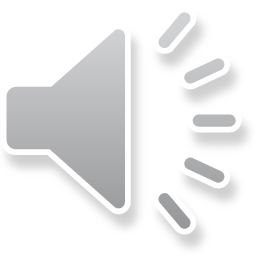 Managing a Difficult Employee
Address and manage the behavior
Meet with the employee privately; never confront an employee publicly
Remain professional during all meetings with a difficult employee, no matter how frustrated or annoyed you may feel
Explain your concerns in work-related terms, avoid personal criticism
Discuss and identify appropriate replacement behavior
Give the employee an opportunity to present their side
Agree on a plan to improve behavior. Set a timetable for improvement
Make sure the employee understands your expectations.  Have them repeat these expectations back to you
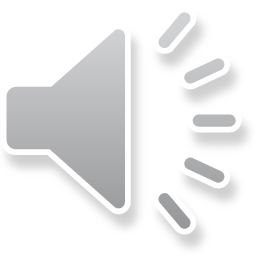 Managing a Difficult Employee
Monitor performance 
Follow up to make sure the employee is in fact improving
Meet regularly with the employee to discuss their progress
Provide positive feedback for appropriate behavior and corrective feedback for inappropriate behavior
Try to catch the employee performing well and praise them liberally when they do
If things don’t improve, documentation should follow along with another meeting. In this meeting you may want to include your supervisor or a representative from Human Resources
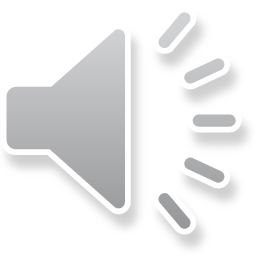 How to Get Results and Maintain Balance in the Workplace
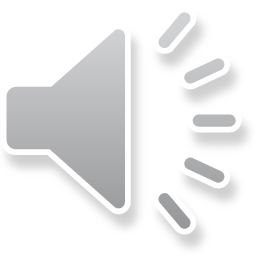 How to Get Results and Maintain Balance in the Workplace
Lead by example
Your attitude and behavior set an example for those you lead. Hold yourself to high standards and your employees will follow
Create a plan for improvement
Once expectations have been communicated, give employees the support they need to achieve their goals. Regular feedback lets employees know where they are performing well and where they need improvement
Treat your employees with respect
Criticism is expected at work, but it should always be given constructively and at an appropriate time - never in front of others. Also, remember to recognize your employee's accomplishments and not just their mistakes
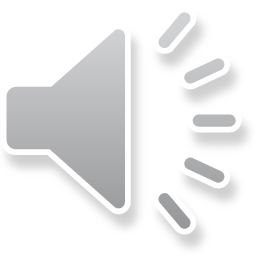 How to Get Results and Maintain Balance in the Workplace
Acknowledge and respect your employees
Acknowledge the value your employees provide to the organization. Every job in your company adds value
Encourage teamwork
Remind everyone that you are first and foremost, a team. Each person will get an opportunity to stand out if they combine their talents and work together
Clearly communicate expectations
Every employee needs to understand exactly what is expected of them from the start (new job, new task…)
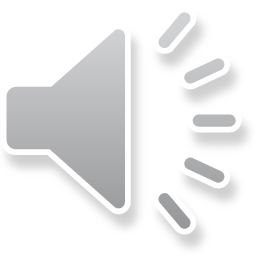 Four Tips for Effective Communication
Focus on your message
Know the situation
Understand the nonverbal cues
Actively listen
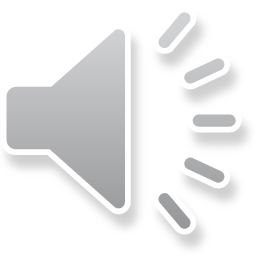 Tips for Effective Communication
Focus on your message
A well communicated message can accurately be repeated back to the communicator
Know the situation 
Stress, anger and elation can all affect the way you communicate
 A public hallway or a private office should change the way you communicate
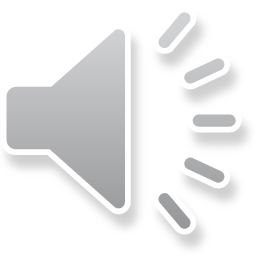 Tips for Effective Communication
Understand nonverbal cues
Eye contact, position of arms and legs, smiling and nodding in acknowledgment
Active listening 
Maintaining eye contact, eliminating distractions, acknowledging the speaker and paying attention to both the verbal and nonverbal cues
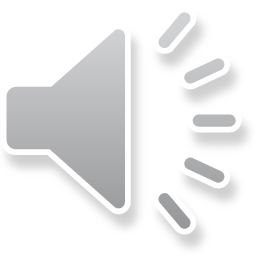 Leaders Create a Culture of Mutual Respect
Be positive. Smile, be upbeat and greet everyone warmly. A few well-chosen words can be pleasing and start out the conversation in a positive manner
Learn to communicate effectively. Make sure you understand what your coworkers need. Ask for clarification if you're uncertain. Make sure your coworkers understand what you're saying, too. Don't assume they did. Sometimes what seems obvious to you isn't obvious to others
Be a team player. Focus on the positive. Think about how others perceive you in the workplace. You are here to help
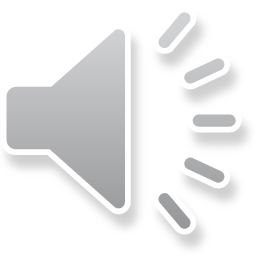 Leaders Create a Culture of Mutual Respect
Speak with confidence. Be direct, but not too aggressive
Be courteous. Ask if it's a good time to talk before interrupting. Say “Please” and “Thank you.” Treat others as you would like to be treated 
Make an effort to resolve conflicts before they begin. Talk in a non-threatening way. Focus on solutions. Don't get sidetracked into an argument 
Curb your demands. Give up your expectations that others “should” or “ought to” or “must” act politely. This sets us up for anger and frustration
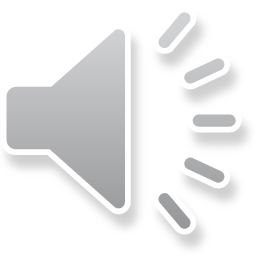 Remember the difference between a boss and a leader; a boss says “Go!” – a leader says “Let’s go!”
  				E M Kelly
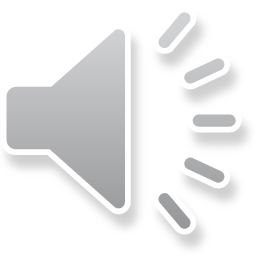 State of Alabama
Review of Your BHS Benefits
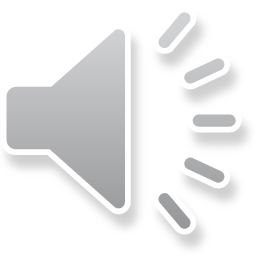 About BHS: At a Glance
30+ Years in Business
750,000+ Covered Lives Nationally
87% Client Retention
Employee-Owned 
Birmingham, AL Headquarters;Midwest Regional Office (Chicago) 
96% Patient Satisfaction Rate
“Open” Preferred Provider Network of 25,000+ Providers
3% Staff Turnover Rate
Our mission 
To provide comprehensive behavioral health services to employers and their beneficiaries which are high quality, cost effective, uniformly accessible, and managed within a least restrictive treatment approach.
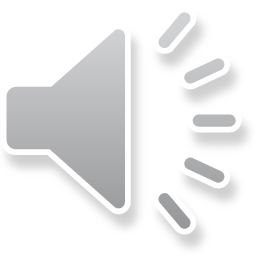 State of Alabama: EAP Benefits
All employees and dependents may receive up to three (3) visits/consults at no charge each year.
Financial
Speak with Advisors
Assistance with budgeting, estate planning, college, debt restructuring, etc.
Behavioral
Speak with Counselors
Referrals for mental/ behavioral health & substance abuse issues
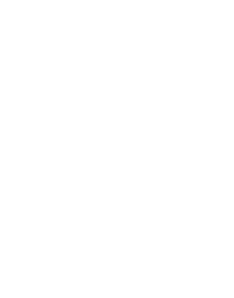 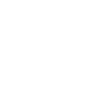 Eldercare
Speak with Professionals
Help with nursing home & assisted living placement, caregiver issues, etc.
Well-Being
Speak with Work/Life Specialists
Help with stress, emotional health, work/life balance, etc.
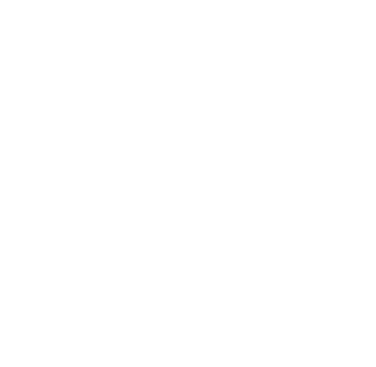 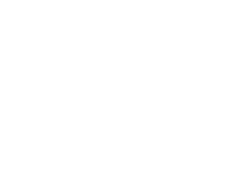 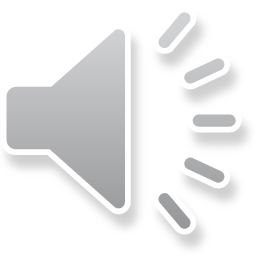 Accessing the EAP
Begins with a call to BHS: 800-245-1150
BHS Care Coordinator is available Monday-Fridayfrom 7:30 AM – 5:00 PM (CT)

Your BHS Care Coordinator will:
Verify personal information to confirm benefit eligibility 
Ask a few questions about needs and preferences 
Assist in referring to the appropriate counselor or provider 

After hour, weekend and holiday calls answered by licensed mental health professionals – never an automated response system
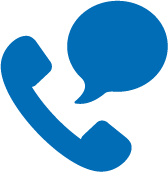 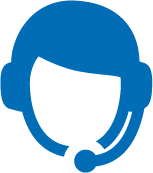 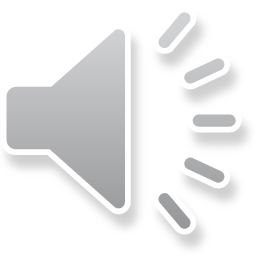 Accessing the EAP
Dedicated BHS Care Coordinator
When you call BHS, you will speak with the BHS Care Coordinator assigned specifically to the State of Alabama

Marie Wilbanks & Stacey GraysonCare Coordinator
1-800-245-1150

BHS Care Coordinators
Caring, knowledgeable, credentialed counseling professionals who have been selected for their commitment to treat everyone with sensitivity, respect and concern
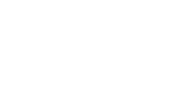 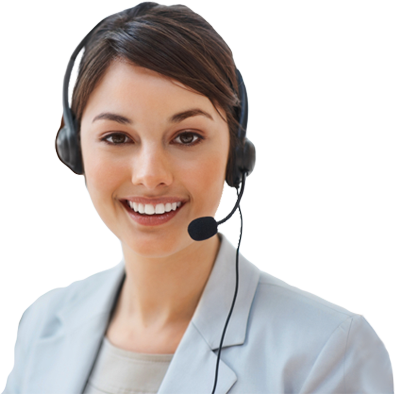 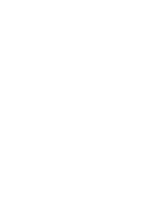 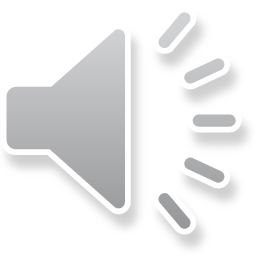 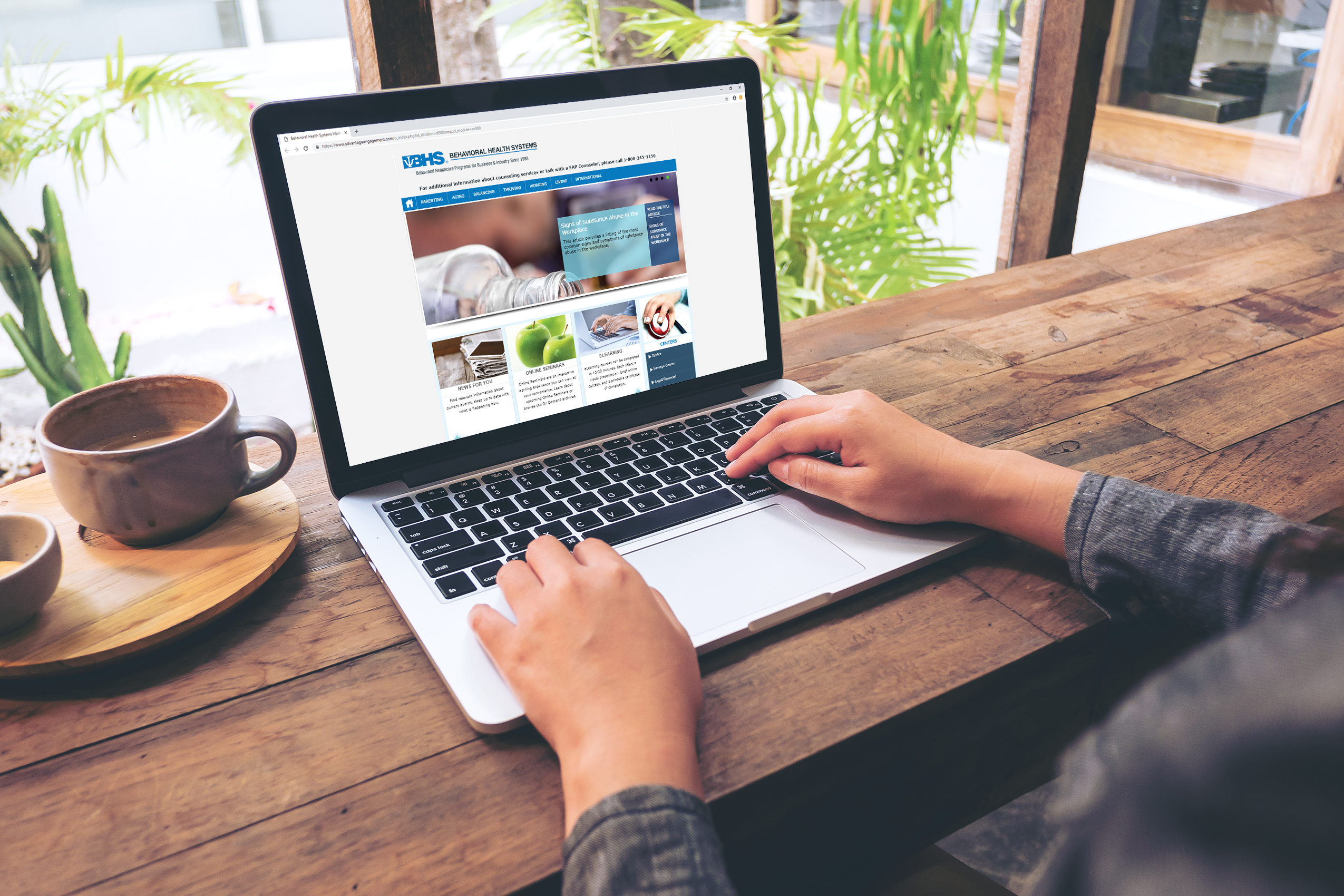 BHS Website: 
www.behavioralhealthsystems.com

Access to:
Enhanced Member Section detailing your unique benefits and services (Member Access)
Member Tips & Resources 
Self-Assessment Tools
Appointment Requests

Online Work/Life (password: DORM):
Lifestyle tools to support a healthy work/life balance 
Extensive library providing access to relevant articles, seminars, self-help information, news items and more
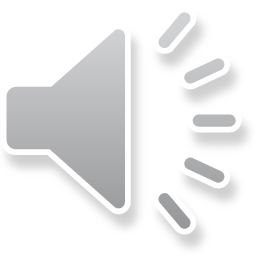 Principles ofEssentialLeadership
August 2021
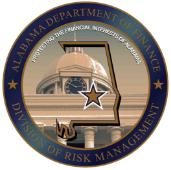